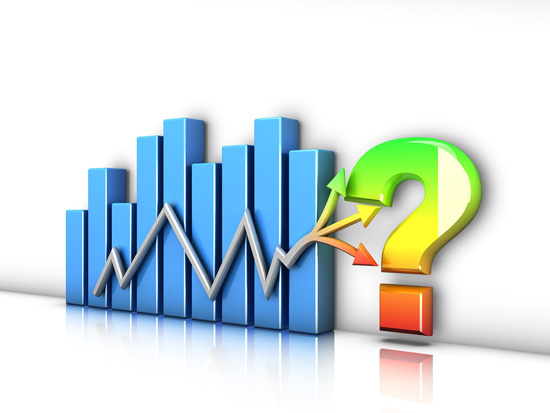 Фондовый рынок. Фондовая биржа
11класс
Цель:

Определить что такое фондовая биржа,  
 функции,   
структуру,
 механизмы функционирования; 

смоделировать процесс функционирования фондовой   биржи   через деловую игру
Фондовый рынок и биржа
Фондовый рынок - система экономических отношений между покупателями и продавцами ценных бумаг.
Фо́ндовая би́ржа — организация, предметом деятельности которой являются обеспечение необходимых условий нормального обращения ценных бумаг, определение их рыночных цен и распространение информации о них, поддержание высокого уровня профессионализма участников рынка ценных бумаг.

    (ЖаждаPro https://www.youtube.com/watch?v=L3vRosSyXDU )
Основные функции фондовых бирж
Мобилизация временно свободных средств через продажу ценных бумаг;
Перелив капиталов между компаниями, отраслями, сферами.
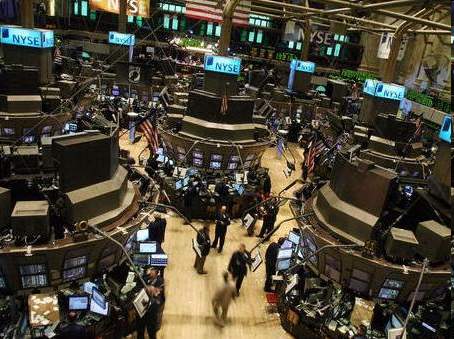 КАК РАБОТАЕТ ФОНДОВЫЙ РЫНОК
Действующие лица на фондовой бирже
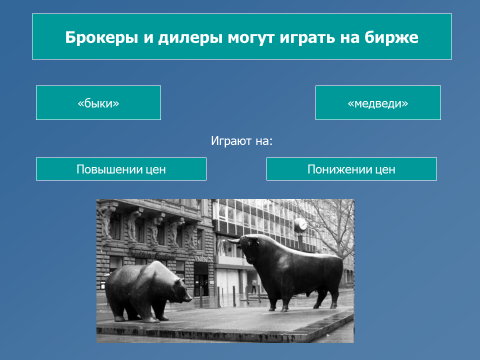 Результаты биржевых сделок
Деловая игра «Фондовая биржа»
I тур
НОВОСТИ: 
1.Война в Центральной Африке охватила территории, с которых велась поставка какао – бобов.

2.Сезонная эпидемиологическая обстановка средней полосы России показывает, что вирус гриппа фактически полностью захватил всю территорию.

3.Тропический шторм разрушил всю плантацию кокосов.

4.В фермерском хозяйстве   у всего поголовья крупнорогатого скота обнаружился ящур.
Деловая игра «Фондовая биржа»
I тур
РЕЗУЛЬТАТЫ:
 
1.Курс акций «Краскона» упал до 70 эко.

2.Курс акций ЦБК остался неизменным.

3.Курс акций «Красфармы» возрос до 180 эко.

4.Курс акций мебельной фабрики «Нильс» остался неизменным.

5.Курс акций молочной фабрики «Милко» упал до 100 эко.
Деловая игра «Фондовая биржа»
II тур
НОВОСТИ:
1. Скоро 1 сентября. Тысячи ребят сядут за парты.

2. Засуха на среднем Западе стала причиной низкого урожая  кукурузы.

3. Рабочие мебельной фабрики «Нильс», требуя повышения заработной платы, объявили забастовку.

4. На «Красфарме» вышел из строя воздухоочистительный фильтр. Экологи опасаются экологической катастрофы.
Деловая игра «Фондовая биржа»
II тур
РЕЗУЛЬТАТЫ :
1.Курс акций «Краскона» остался неизменным.

2. Курс акций ЦБК возрос до 130 эко.

3. Курс акций «Красфармы»  упал до 120 эко.

4. Курс акций мебельной фабрики «Нильс» упал до 100 эко.

5. Курс акций молочной фабрики «Милко» остался неизменным.
Деловая игра «Фондовая биржа»
III тур
НОВОСТИ:
1. Каждый день в нашем городе рождается десятки детей. Но специалисты отмечают, что у многих молодых мам пропадает молоко, и они вынуждены переходить на искусственное вскармливание.

2. Хорошая рекламная компания на телевидении привела к росту спроса на мягкую мебель.

3. В Японском море во время шторма потерпело   крушение японское рыболовецкое судно. Ведутся спасательные операции.
Деловая игра «Фондовая биржа»
III тур
РЕЗУЛЬТАТЫ :
1. Курс акций «Краскона» остался неизменным.

2. Курс акций ЦБК остался неизменным.

3. Курс акций «Красфармы» возрос до 160 эко.

4. Курс акций мебельной фабрики «Нильс» возрос до 150 эко.

5. Курс акций молочной фабрики «Милко» возрос до 140 эко.
Деловая игра «Фондовая биржа»
IV тур
НОВОСТИ:
1.На деревообрабатывающем заводе случился пожар. Жертв нет, причины возгорания выясняются.

2. В нашем городе тысячи фирм, предоставляющих услуги Снегурочки и Деда Мороза.

3. Над нашим городом установился циклон, в результате будет понижаться температура воздуха. Что благоприятствует распространению инфекционных заболеваний. Будьте осторожны.

4. Похоже, красноярцам все же придется оплачивать 100%  реальной стоимости услуг ЖКХ.
Деловая игра «Фондовая биржа»
IV тур
РЕЗУЛЬТАТЫ :
1. Курс акций «Краскона» возрос до 150 эко.

2. Курс акций ЦБК упал до 110 эко.

3. Курс акций «Красфармы» возрос до 190 эко.

4. Курс акций мебельной фабрики «Нильс» упал до 120 эко.

5. Курс акций молочной фабрики «Милко» остался неизменным.
Деловая игра «Фондовая биржа»
V тур
НОВОСТИ:
1. Госдума приняла закон о повышении акцизных сборов на сахар на 20%.

2. Из-за неблагоприятной экологической обстановки медики зафиксировали острую нехватку йода в организме горожан, что грозит увеличению заболеваний щитовидной железы. 

3. На прилавках магазинов появилась новая продукция – йодированное молоко.

4. На мебельной фабрике «Нильс» установлено новое оборудование, применяя которое, можно будет выпускать более качественную и удобную мебель.

5. Избирательная комиссия Красноярского края закончила прием документов от кандидатов на пост губернатора.
Деловая игра «Фондовая биржа»
V тур
РЕЗУЛЬТАТЫ :
1. Курс акций «Краскона» упал до 120 эко.

2. Курс акций ЦБК остался неизменным.

3. Курс акций «Красфармы» остался неизменным.

4. Курс акций мебельной фабрики «Нильс» возрос до 150 эко.

5. Курс акций молочной фабрики «Милко» возрос до 160 эко.
Результаты биржевых сделок
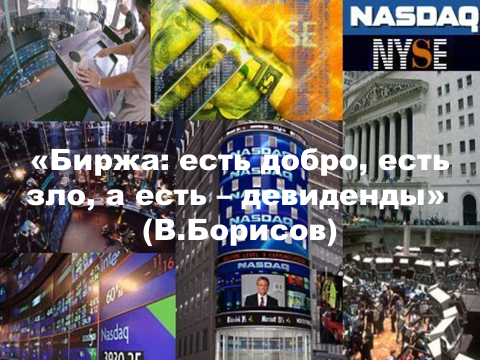